Table 1 Abbreviations used within this study
*Represents end-member composition of solid solution (Mg–Fe) ...
J Petrology, Volume 57, Issue 10, October 2016, Pages 1983–2010, https://doi.org/10.1093/petrology/egw067
The content of this slide may be subject to copyright: please see the slide notes for details.
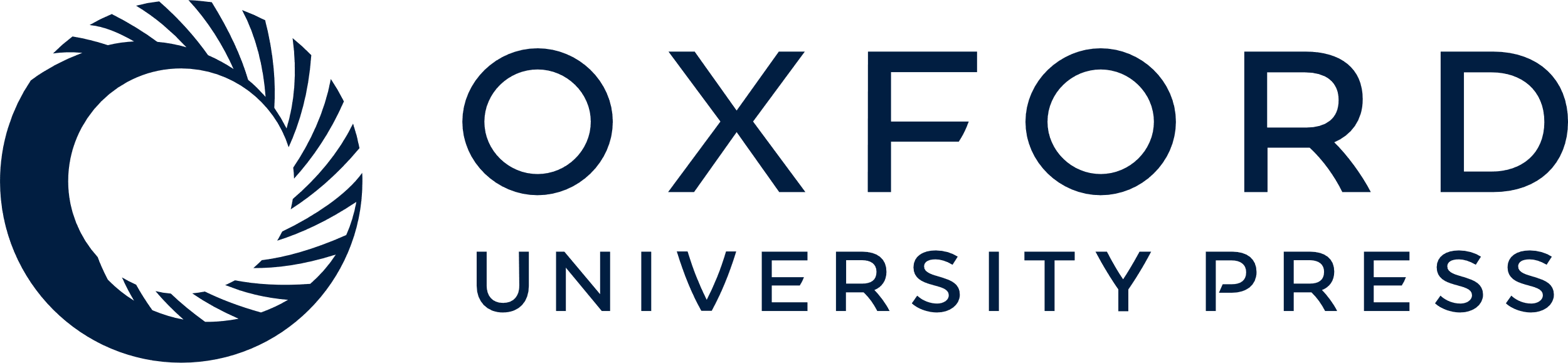 [Speaker Notes: Table 1 Abbreviations used within this study
*Represents end-member composition of solid solution (Mg–Fe) phases.
Fig. 1Phase diagram (mol %) in the MgO–SiO2–TiO2 system [after Massazza & Sirchia (1958) and MacGregor (1969)] showing the relevant phases and abbreviations. Coloured triangles represent the four three-phase Ti source buffers.


Unless provided in the caption above, the following copyright applies to the content of this slide: © The Author 2016. Published by Oxford University Press. All rights reserved. For Permissions, please e-mail: journals.permissions@oup.com]